Human sperm (#2) capacitated 1h and 4h
LM
HM
1hC
4hC
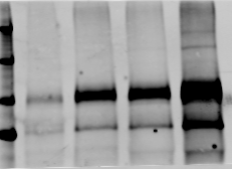 Merge
Y-GIV
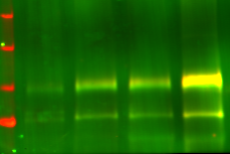 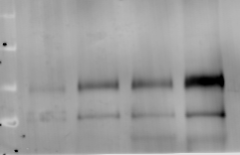 Y-antibody
tub
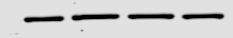 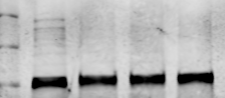 tGIV (GIVcc13+1861to1871)